Problematikat lidhur me fushatën e partive politike dhe monitorimin nga Komisioni Qendror i Zgjedhjeve
Jona JOSIFI

Drejtor, Drejtoria e Subjekteve Zgjedhore, Mbikëqyrjes, Financimit dhe Monitorimit të Fushatës
PROBLEMATIKAT QË LIDHEN ME FUSHATËN E PARTIVE POLITIKE DHE MONITORIMIN NGA KOMISIONI QENDROR I ZGJEDHJEVE
1
Evidentimi jo i plotë i të gjithë zyrave elektorale dhe/ose interpretime sa i takon selisë=zyrë zgjedhore;

Tek materialet propagandistike të fushatës nuk respektohet detyrimi ligjor për të vendosur shënimi 'prodhuar nën përgjegjësinë ligjore të...'

Mosraportimi i të gjithë aktiviteteve të fushatës, nga këqyrja e raporteve ky mosraportim është më i shpeshtë në zonat rurale;

Aktivitetet në kuadër të fushatës zgjedhore ndërthuren me veprimtari të institucioneve publike/aktivitete kulturore.
PROBLEMATIKAT QË LIDHEN ME FUSHATËN E PARTIVE POLITIKE DHE MONITORIMIN NGA KOMISIONI QENDROR I ZGJEDHJEVE
2
Përgjegjshmëri e subjektit zgjedhor dhe/ose financierit për administrimin e dorëzimin e raporteve financiare për kandidatët e listave shumëemërore;

Nivel i ulët ndërgjegjësimi i partive politike për mënyrën dhe afatet e dorëzimit të raportit financiar. 

Mospjesëmarrja e kandidatëve në trajnimet e organizuara nga KQZ lidhur me raportimin në sistemin elektronik (por, jo vetëm).
PROBLEMATIKAT QË LIDHEN ME REGJISTRIMIN E SUBJEKTEVE ZGJEDHORE
3
Problematika kryesore lidhet me afatet e dorëzimit të dokumentacionit të regjistrimit të subjekteve zgjedhore duke përfshirë edhe formularët e vetëdeklarimit  
Nga partitë politike dokumentacioni i kandidimit bashkë me FVD, dorëzohen në orët e fundit të afatit të përcaktuar. Dokumentacioni dorëzohet i paplotë me mangësi dhe kërkohet kohë për plotësimin e tyre.
Verifikimi i formulareve të vetëdeklarimit bëhet brenda një afati shumë të shkurtër duke vështirësuar përmbushjen e detyrimit që buron nga ligji nr.138/2015 dhe Kodi Zgjedhor, për këtë arsye haset vështirësi në verifikimin e formularëve të vetëdeklarimit dhe dokumentacionit të kandidimit pas ridepozitimit të listave të korrigjuara për shkak të afateve ligjore strikte;
Subjekte zgjedhore të ndryshme për një zonë zgjedhore, propozojnë të njëjtët kandidatë në listat shumemerore.
Kandidatët e propozuar nga subjektet zgjedhore, shpeshherë kanë kryer vepra penale që përfshihen në kushtet e ndalimit të parashikuar në nenin 2 të ligjit 138/2015.
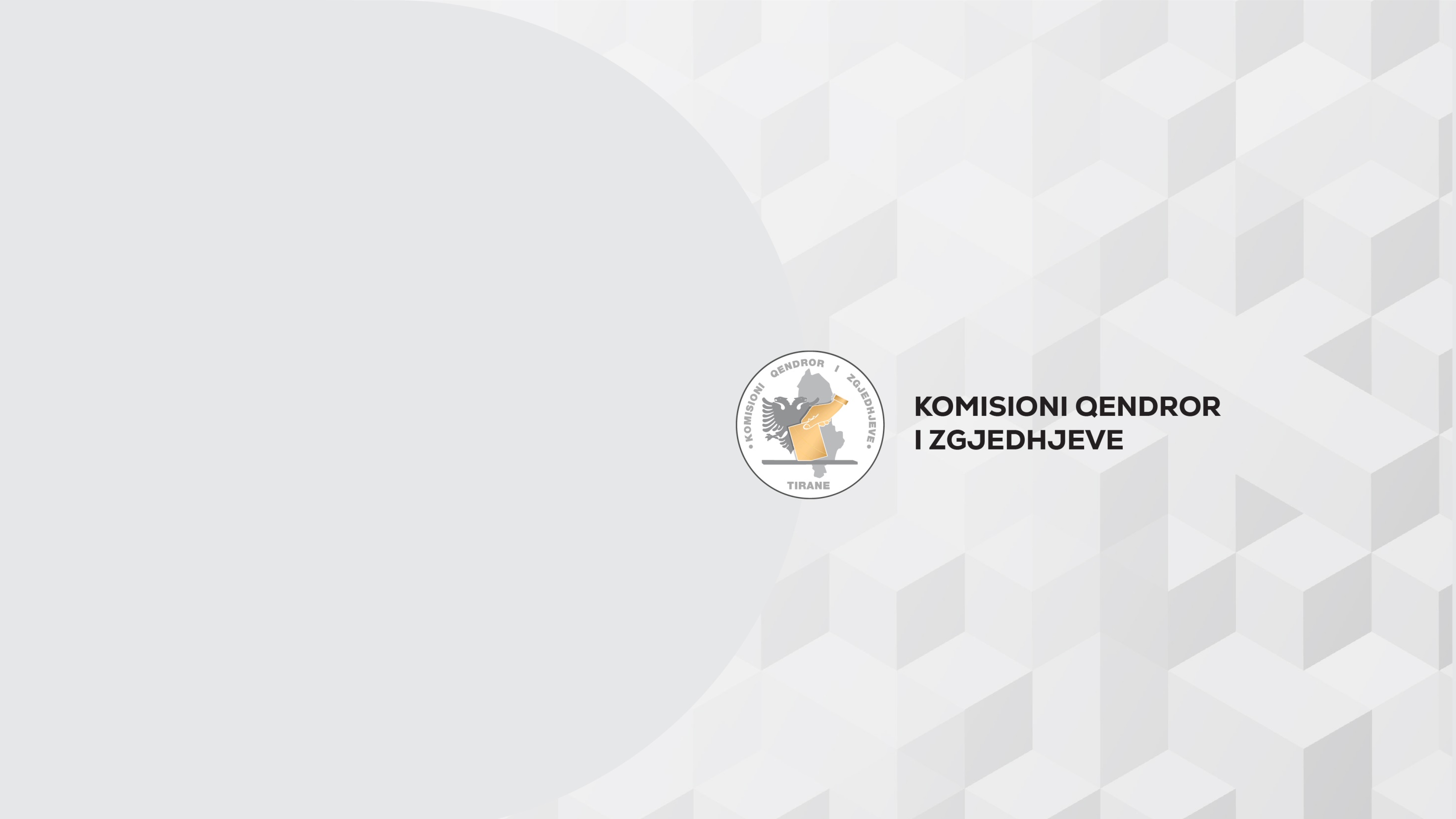 JU FALEMINDERIT!
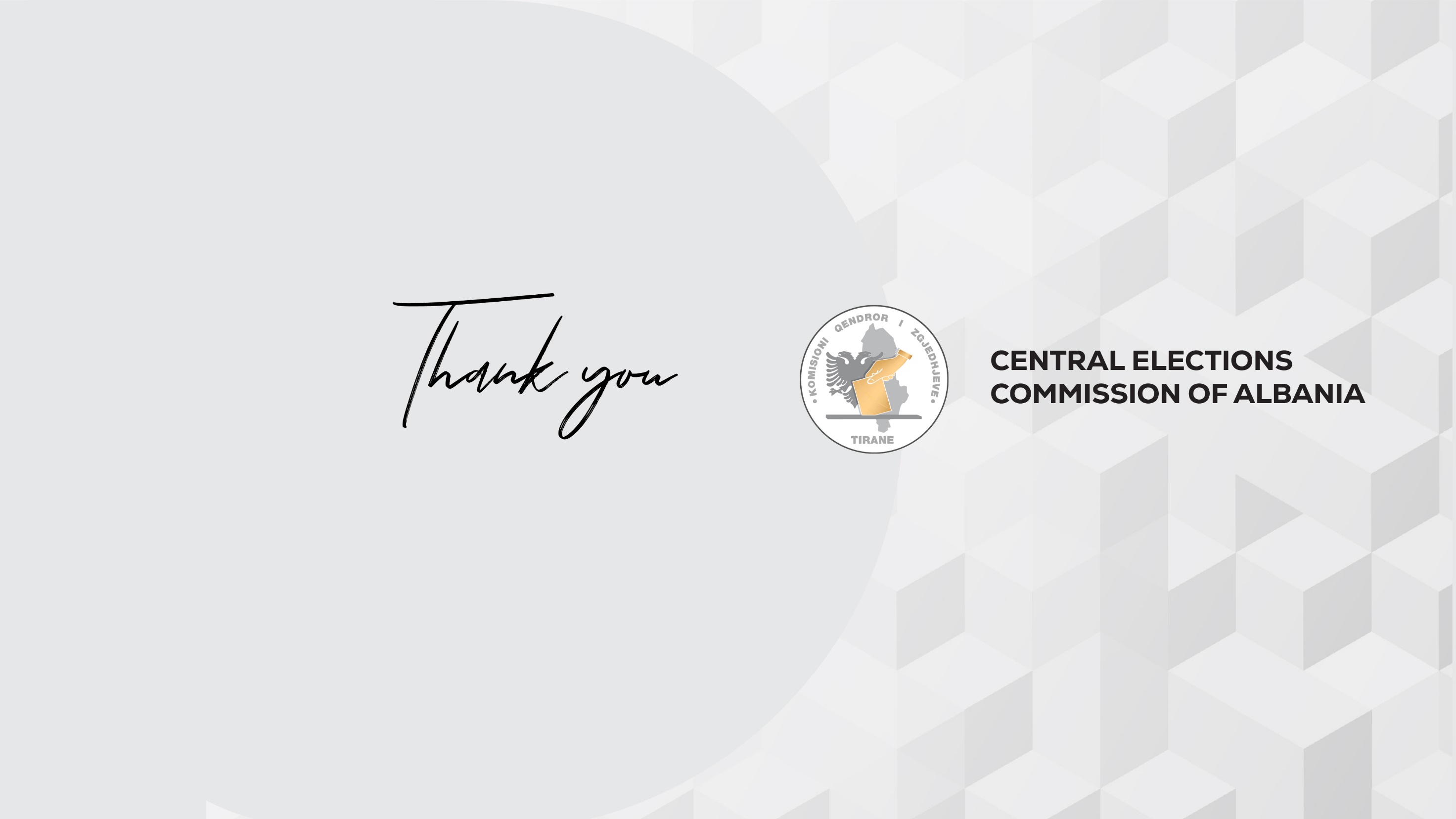